Презентация на тему:«Математический справочник о Рязани»»
Выполнил: ученик 4 Б класса
 МБОУ»Школа №21» г. Рязани 
 Аксенов Леонид
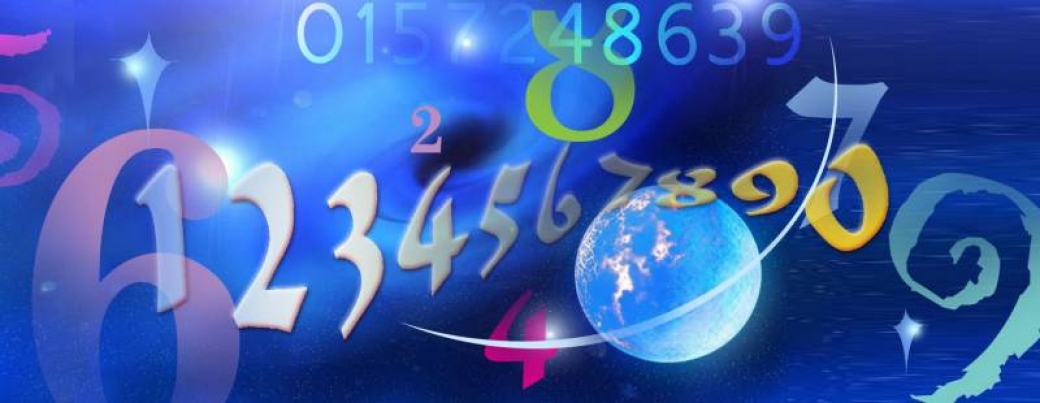 Рязань – мой город!
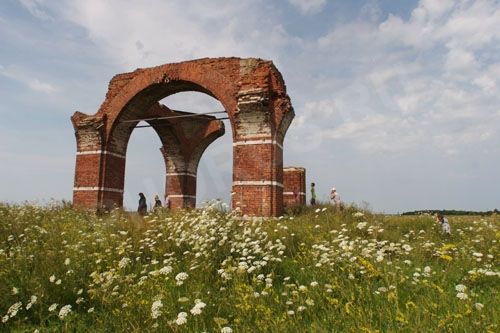 Первоначально Рязанью назывался центр Рязанского княжества, находившийся в 50 км к югу-востоку от современной Рязани (нынешнее городище Рязань Старая) . В 1208 году город был ограблен и сожжён владимирским князем Всеволодом Большое Гнездо.
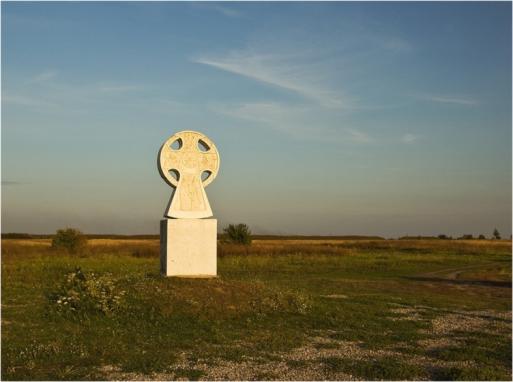 Серьёзно возродиться Рязань не смогла, поскольку была захвачена монголо-татарами в 1237 году и вновь сожжена. В середине XIV века центр княжества был перенесён в Переяславль-Рязанский.Город Переяславль-Рязанский был основан в 1095 году и назывался так до 1778 года. Вскоре он получает имя Рязань и собственный герб с изображением фигуры воина с мечом в руке. В течение времени герб города менялся, в 17 веке воин превратился в князя со щитом и мечом - устроителя и защитника рязанской земли. Последний герб Рязани был утверждён в 1851 году.
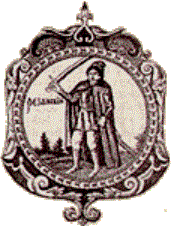 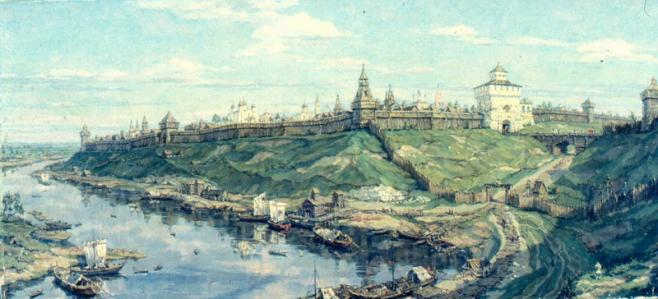 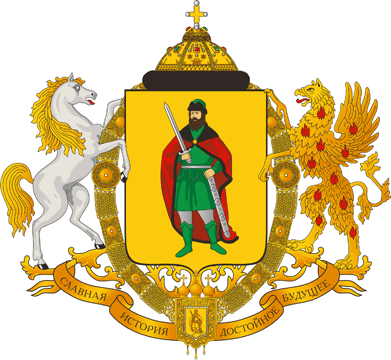 Современная Рязань.Площадь города 228 км².Население составляет 532 772 человека.Крупный научный, военный и промышленный центр.
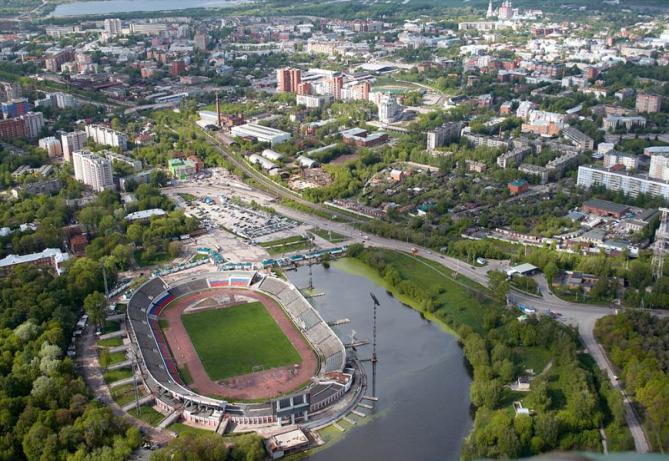 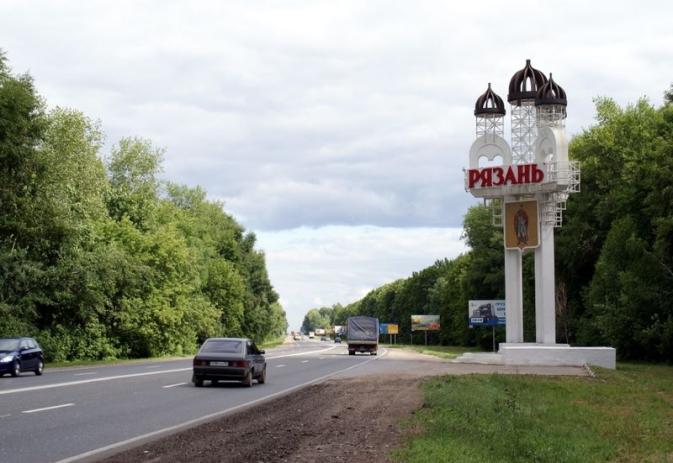 Город обслуживает 2 аэродрома, 2 железнодорожных и 2 автобусных вокзала, 2 речных порта.
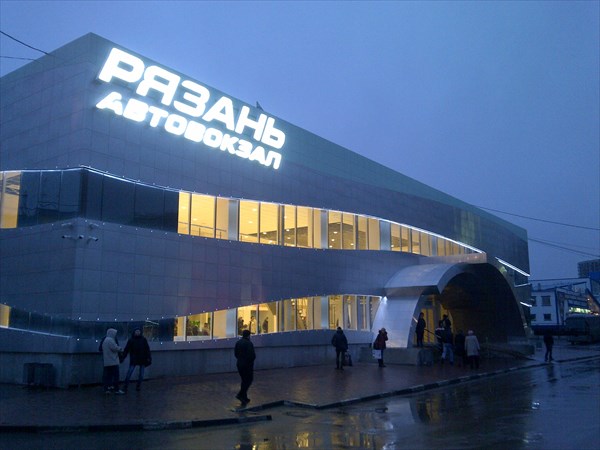 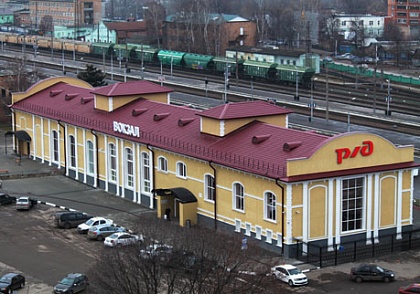 Парки Рязани. Одним из старейших лесных парков города является Рюминская роща, высаженная известным рязанским меценатом Г. В. Рюминым, построившим здесь свою усадьбу. Множество деревьев парка перешагнули 300-летний порог.
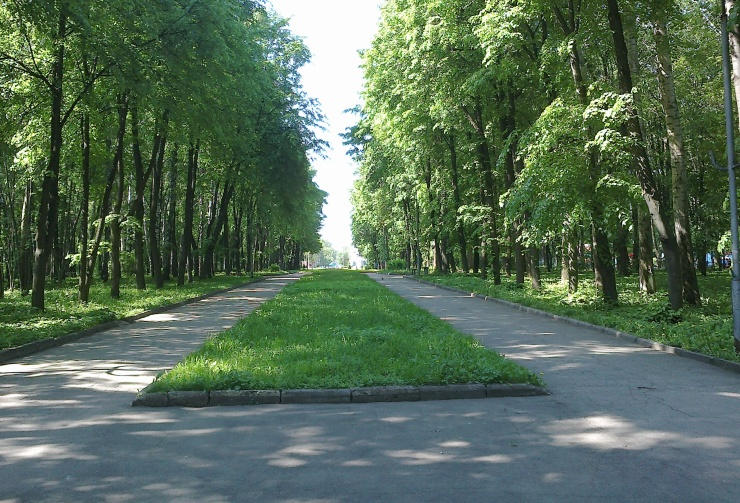 Всего в городе 12 крупных парков: Среди них- Приокский лесопарк, Центральный городской парк, парк им. Гагарина, парк Железнодорожников,Мемориальный парк
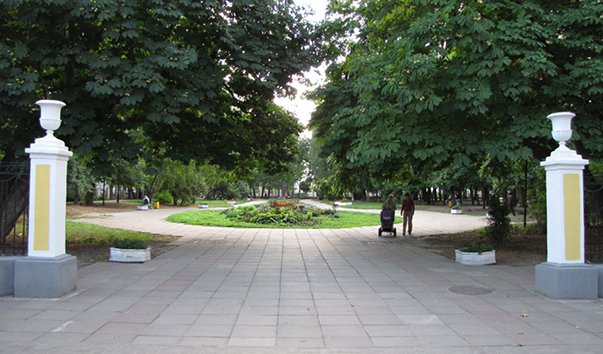 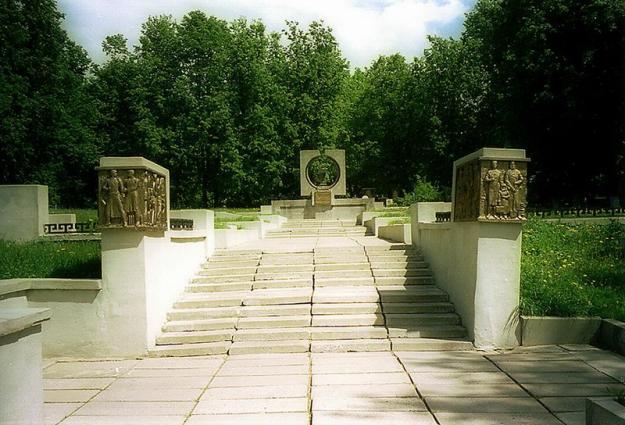 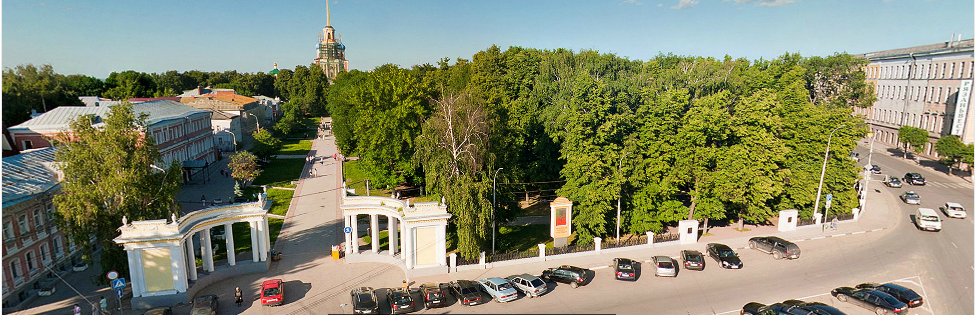 Соборный парк, парк Дружбы, парк Морской славы, Верхний и Нижний парки, парк Орешек.
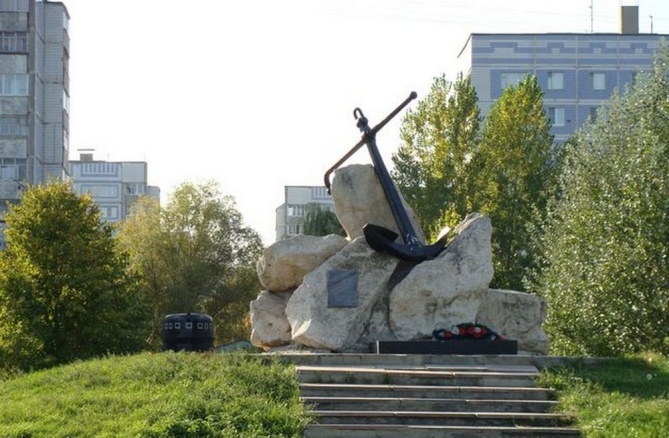 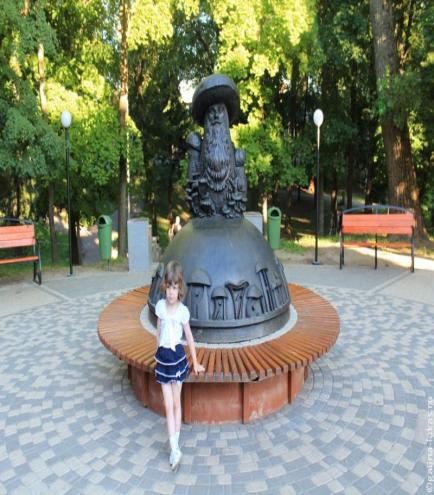 Реки Рязани.Всего в городе около 10 рек. Самых крупных 5. Основной рекой является Ока.
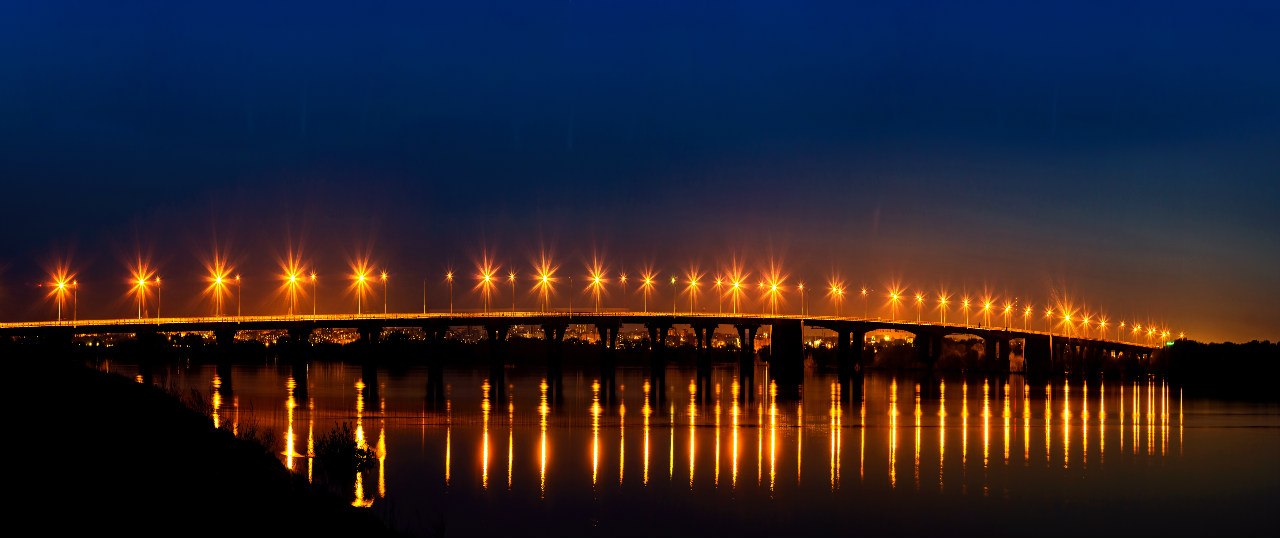 Так же есть реки: Трубеж, Лыбедь, Плетёнка и Павловка. Лыбедь почти на всём своём течении спрятана в подземный коллектор, образуя над собой пешеходный Лыбедский бульвар.
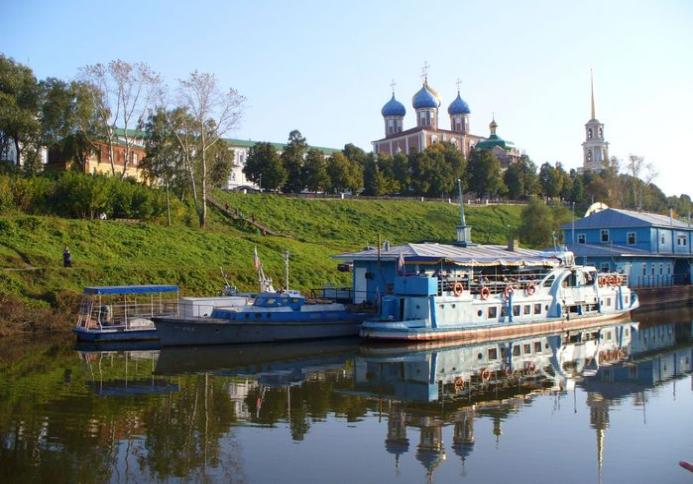 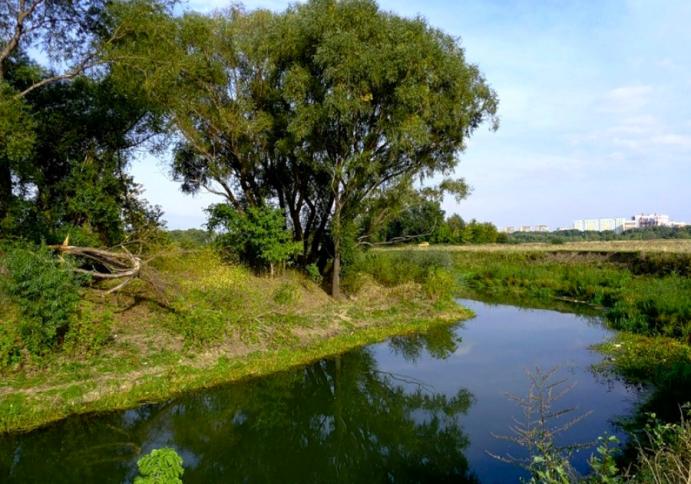 Фонтаны Рязани.Всего в городе можно насчитать 28 фонтанов, но действующих из них не более  10, остальные заброшены или требуют ремонта.
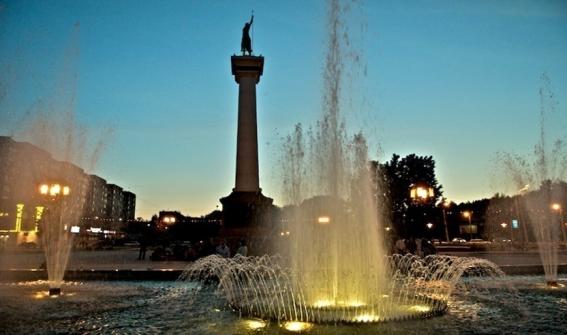 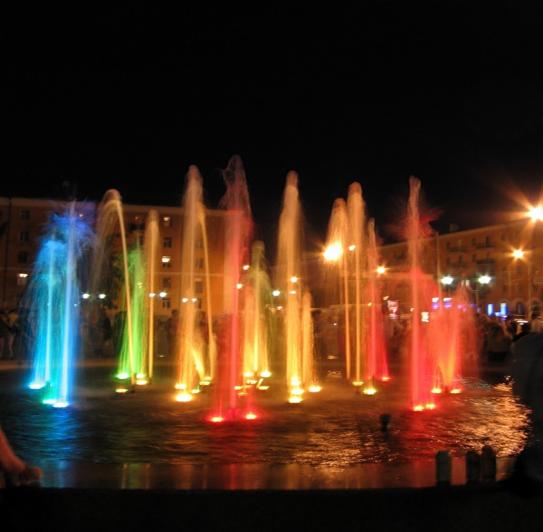 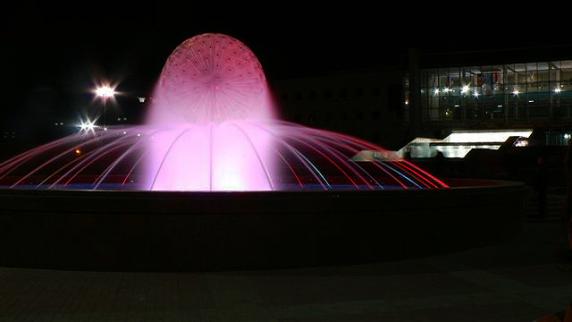 Музеи Рязани.В городе имеется 11 музеев. Самым популярным является Рязанский историко-архитектурный музей-заповедник.
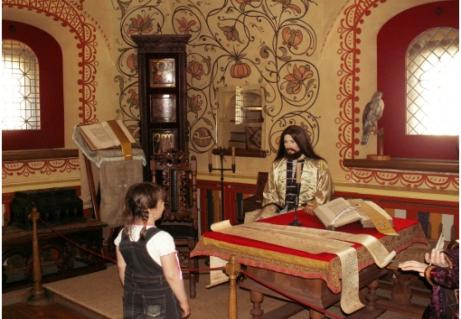 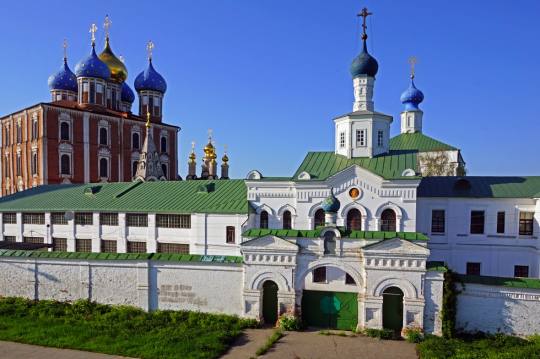 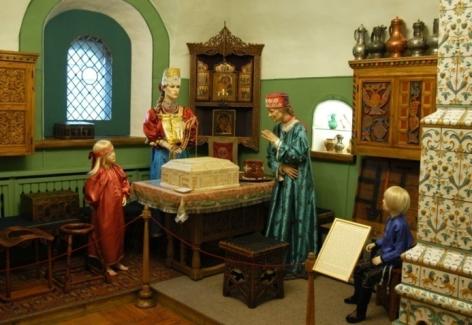 Театры Рязани.В городе имеется 5 театров: Рязанский театр драмы, Рязанский областной музыкальный театр, Рязанский театр кукол, Рязанский театр для детей и молодёжи, театр Переход.
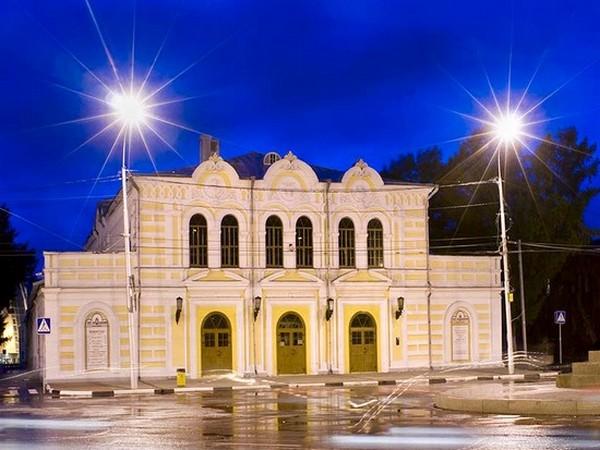 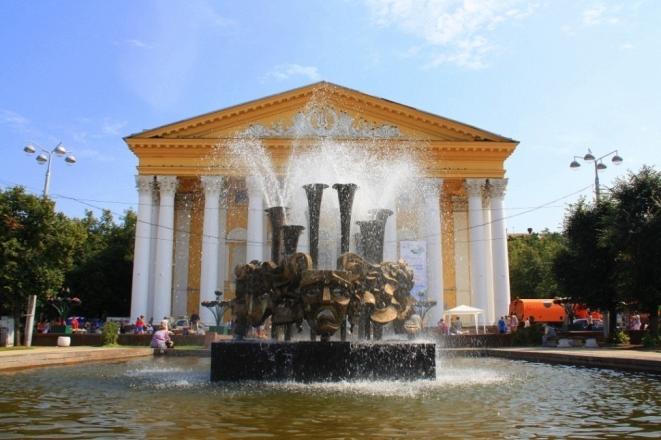 Так же есть: 1 Рязанская областная филармония                                                                                                                                           2 Рязанский цирк 3 Дворец спорта    «Олимпийский»
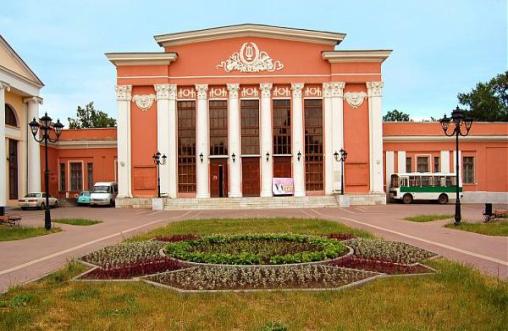 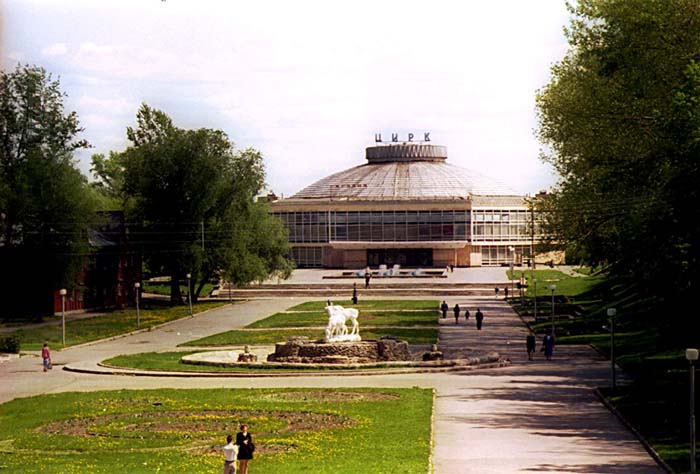 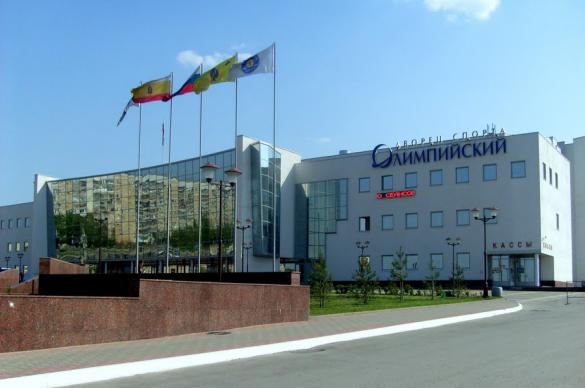 Площади Рязани.
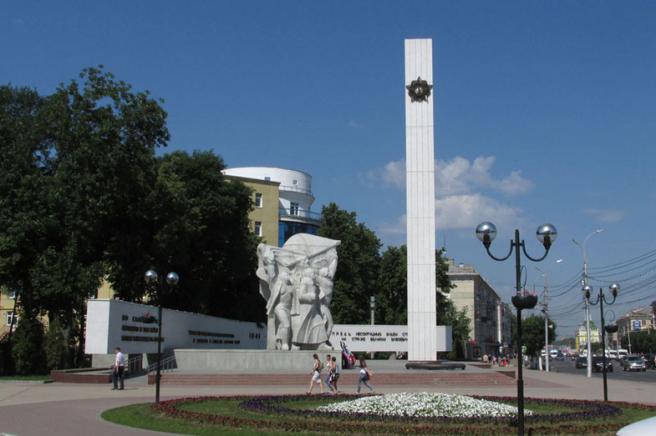 Всего в городе 12 площадей: Ленина, Победы, Театральная, Мичурина, Соборная, Свободы, Костюшко, Попова, Димитрова, Новаторов, 
50-летия Октября, 
26 Бакинских комиссаров.
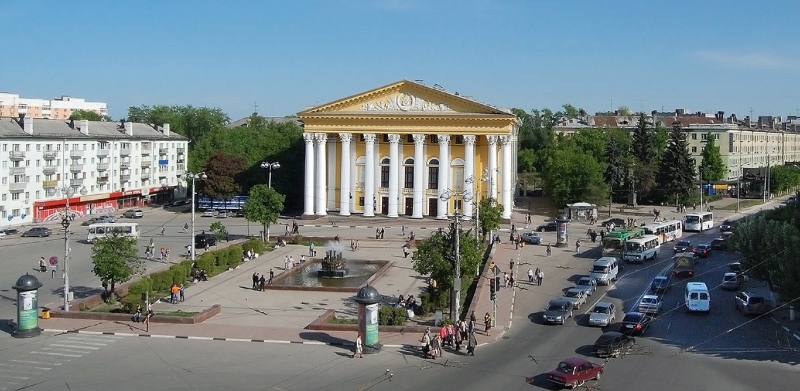 Библиотеки Рязани.Всего в городе 45 библиотек. Самые популярные: Рязанская областная универсальная научная библиотека им. Горького, Центральная городская библиотека им. С.А. Есенина, Рязанская областная детская библиотека.
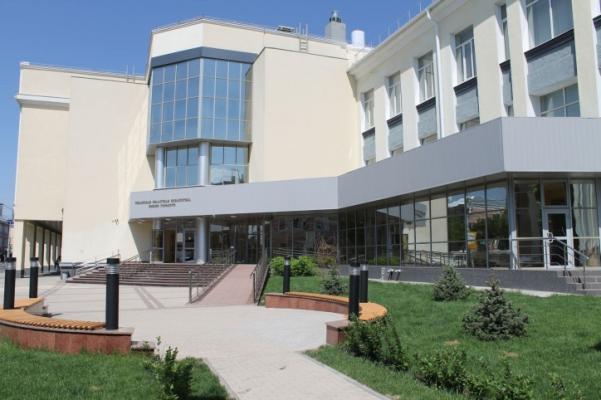 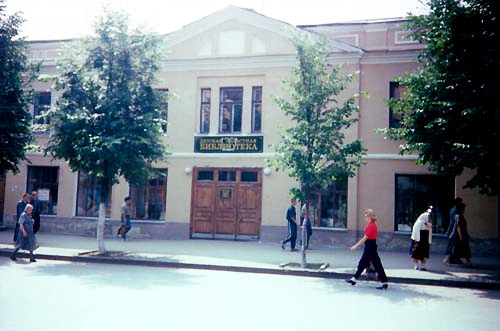 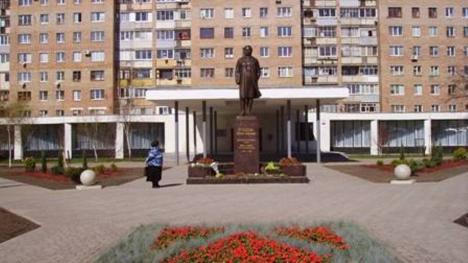 Задача
В городе Рязани 11 музеев, а театров на 6 меньше. Сколько всего зданий театров и музеев в городе?
1) 11 – 6 = 5 (з) -  театров
2) 11 + 5 = 16 (з) – всего

Ответ: всего в Рязани 16 зданий театров и музеев
Спасибо за внимание